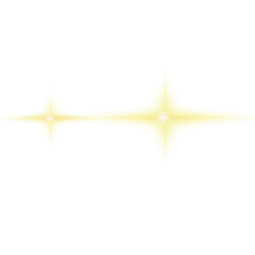 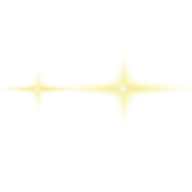 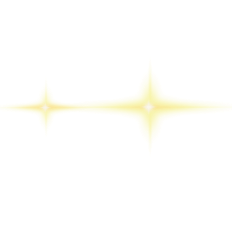 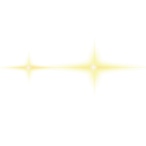 中
国
医药流向数据治理RPA自动化流程
Please enter the name of the APP….
作品信息 App Information
参赛作品 entries：
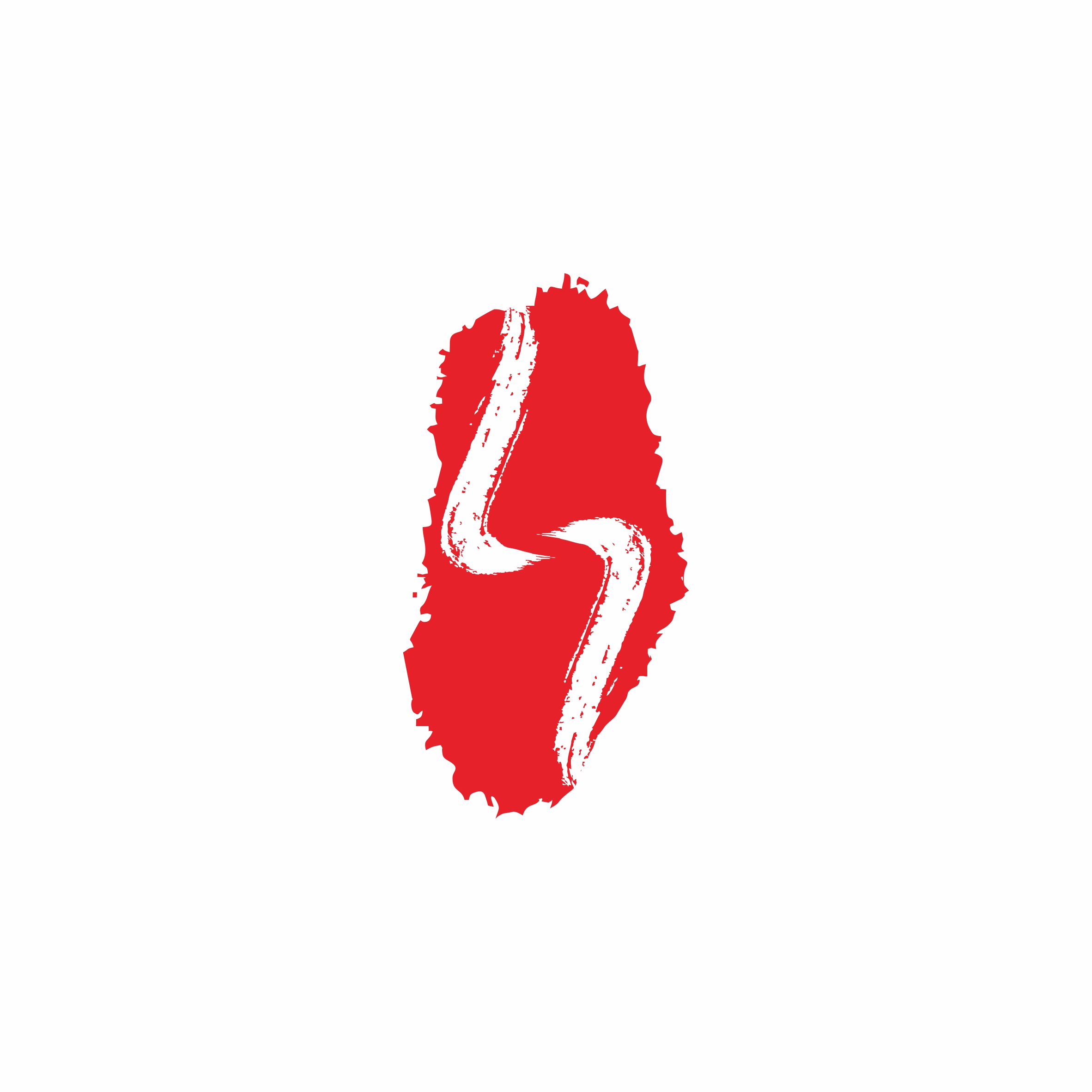 队伍名称 Team Name： 重庆力溯科技
队伍成员 Team Member：朱承伟、赖东亮、蒋学建
队伍口号 Team Slogan： 没有最好只有更好！
所在单位和部门/专业 Enterprise ：RPA技术部门
作品应用场景 ：药企
作品应用项目：医药流行数据治理RPA自动化流程
其它介绍等
3
某制药公司业务背景
一、背景介绍
Requirement analysis
进入OA系统
模拟登录网页
登陆制药OA办公系统,进入工作人员账号中的代办事项
初始化环境和数据
从任务队列获取一条任务
XXX药业股份有限公司成立于YYYY年MM月DD日，注册地位于XXX，法定代表人为XXX。经营范围包括药品、中药材、中药饮片、中成药、化学原料药、抗生素原料药、化学药制剂、抗生素制剂、蛋白同化制剂、肽类激素、生物制品(不含疫苗和诊断药品)、药用辅料、包装材料、化工原料制品、食品及食品添加剂、印刷品的销售；药品信息咨询、医药企业管理咨询（不含投资管理和投资咨询业务）；药品市场推广、营销策划；会议服务；房屋租赁；货物及技术进口业务。【依法需经批准的项目，经相关部门批准后方可经营该项目】。	
	该企业全面进行信息化升级时，发现系统中的许多事只是换了种流程，并没有全面实行信息化，更改系统成本又难以控制，维护时间也无法确定，所以最后找到Encoo完成最难解决的一部分
获取销售流向数据
获取购进流向数据
获取库存数据
完成
结构化数据入库
更新任务状态
4
某制药公司流程痛点
二、需求分析
Requirement analysis
重复性高
1.要求时效性高，每日更新一次
2. 业务逻辑固定，操作频繁耗时
痛点
效率低
数据量大
1.每天需要4个业务人员专职做这个事
2.人工操作会出现数据做错误的情况
3.时效性达不到要求
1.业务网站数量100多家
2.每个网站数据源格式都不一样需要处理转换为标准模板格式
3.每个网站下边都还有多个分公司，每家分公司为一个单元步骤
三、执行流程图
Execution Flow Chart
RPA项目实施前后的流程对比
全流程手工执行
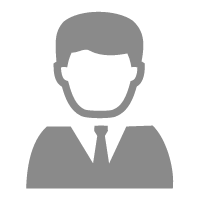 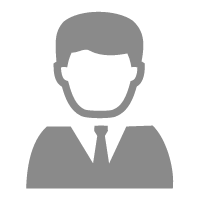 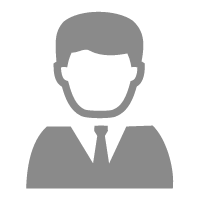 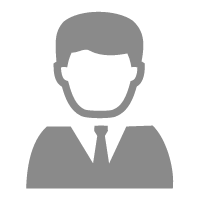 数字化生产力部署前
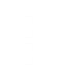 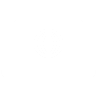 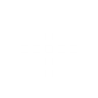 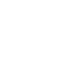 10min/一家网站
检查数据正确性
数据处理转换为标准化结构数据
根据分公司名称导出销售流向、订购流向、库存数等数据
登录指定网站
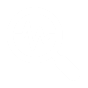 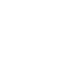 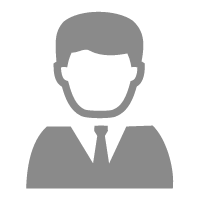 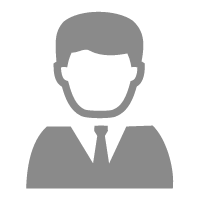 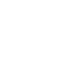 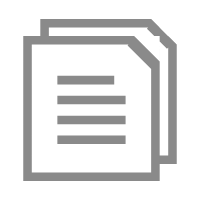 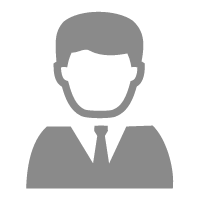 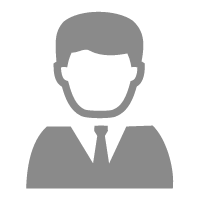 换一个网站重复执行前面操作，直到所有网站全部操作完成
更新数据状态
导入数据
登录业务系统
数字化生产力部署后
机器人自动完成登录网站、数据导出、数据清洗、登录内部业务系统、导入数据、更新数据状态等业务流程
2-5min/一家网站（分公司数量越多耗时越长）
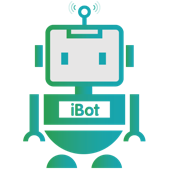 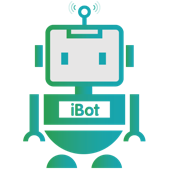 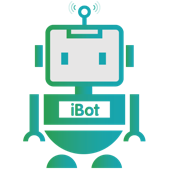 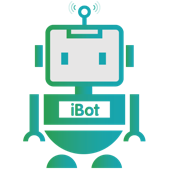 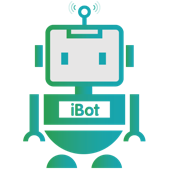 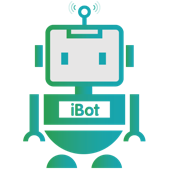 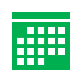 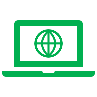 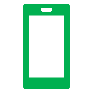 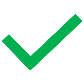 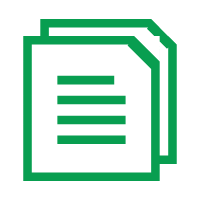 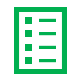 数据清洗
导入标准结构化数据
更新数据状态
生成标准结构化数据
登录企业内部ERP系统
以分公司为单位，导出销售流向、购进流向、库存数等数据
登录指定网站
四、流程&机器人监控、管理说明
Process&Robot Orchestrator and Management
机器人定时任务每日自动启动流程
运行视频、日志、截图和数据源可反查
邮件通知流程运行报告
异常重试机制，增强流程稳定性
机器人流程支持分布式部署
五、方案价值与收益
Solution Value and Revenue
推广价值：
1、新增业务网站需求可快速复制和开发上线
2、高复用特性，不同药企都有差不多的同类型业务需求
3、节约大量人力成本，机器人操作效率更高、准确性更高、时效性更好